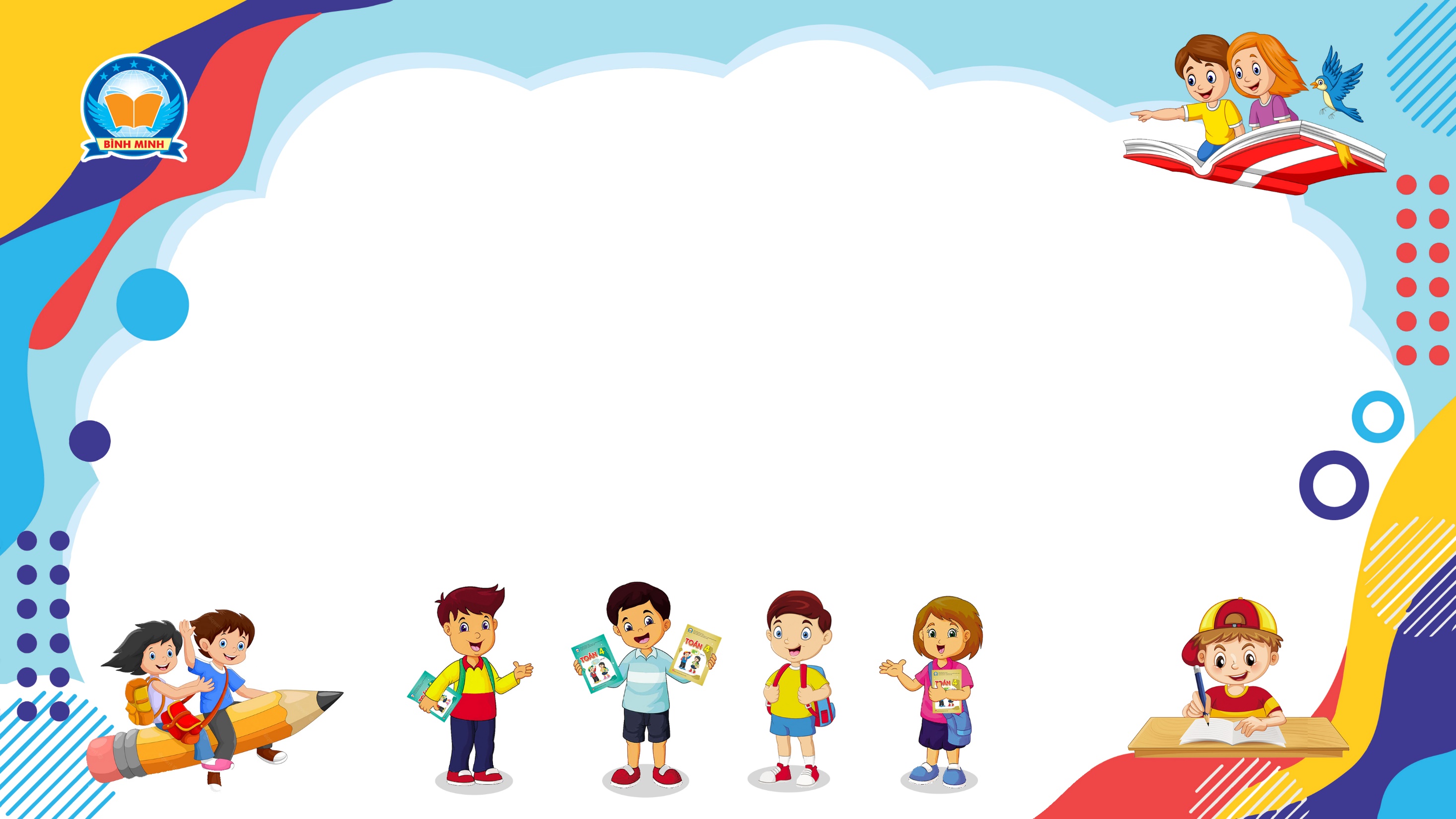 Tiết 165
ÔN TẬP VỀ ĐO LƯỜNG
(Sách giáo khoa Toán 4 - Tập hai - Trang 92)
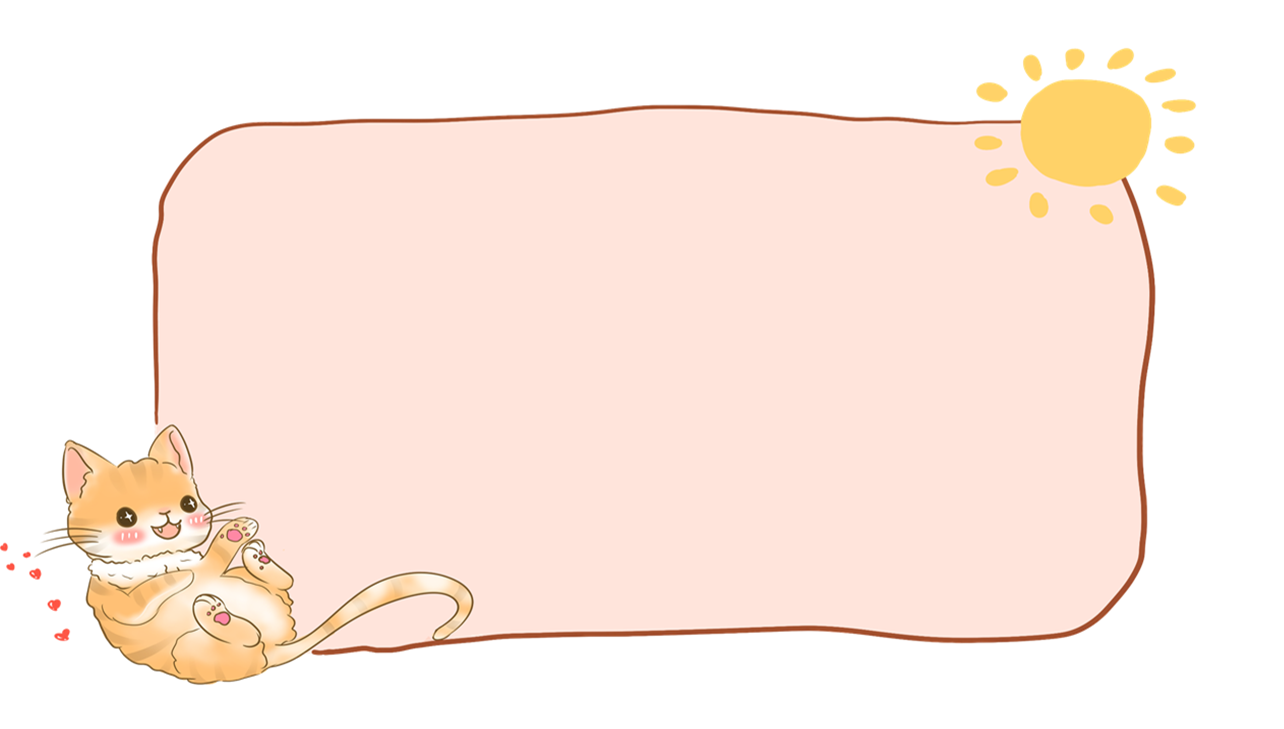 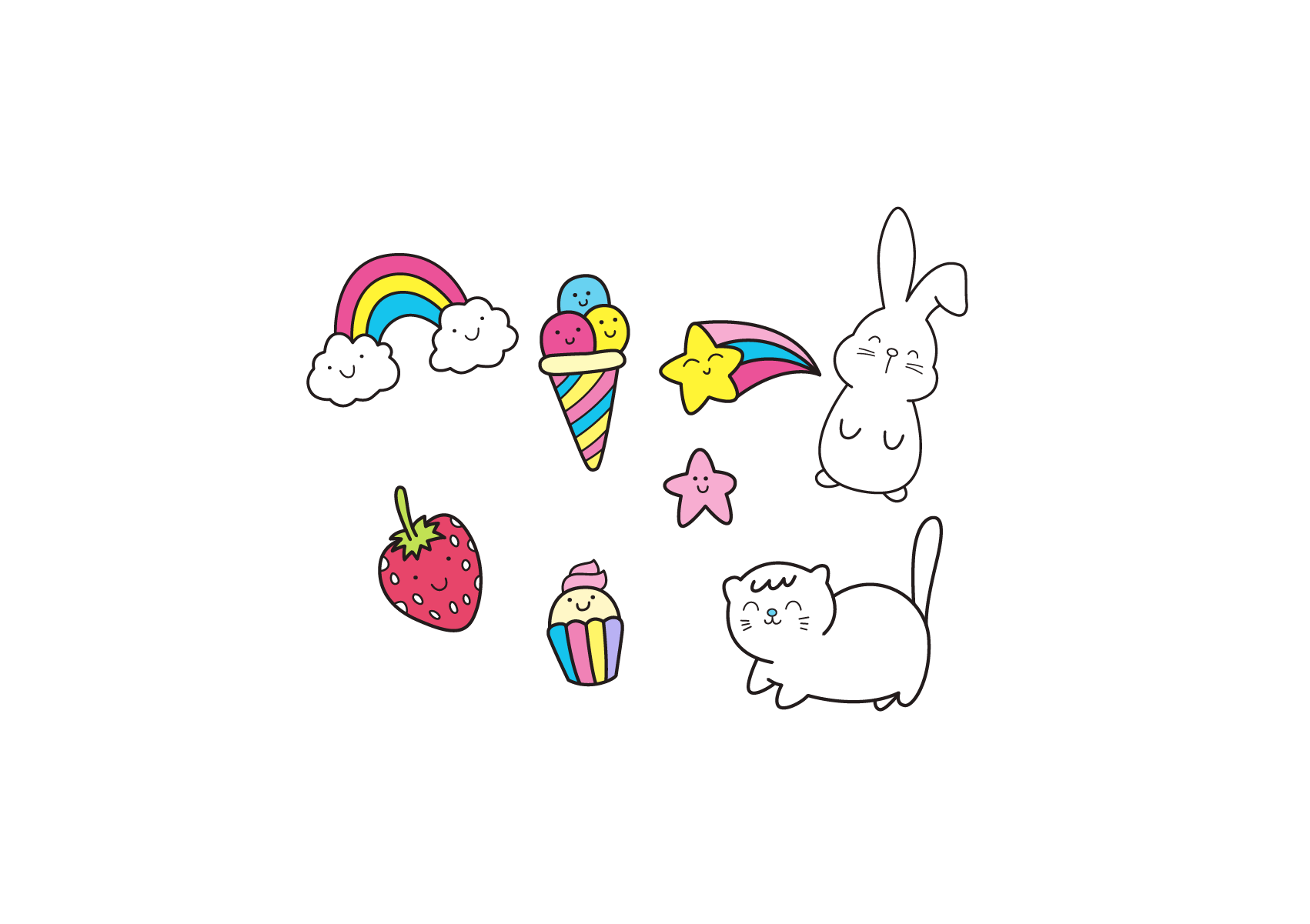 KHỞI ĐỘNG
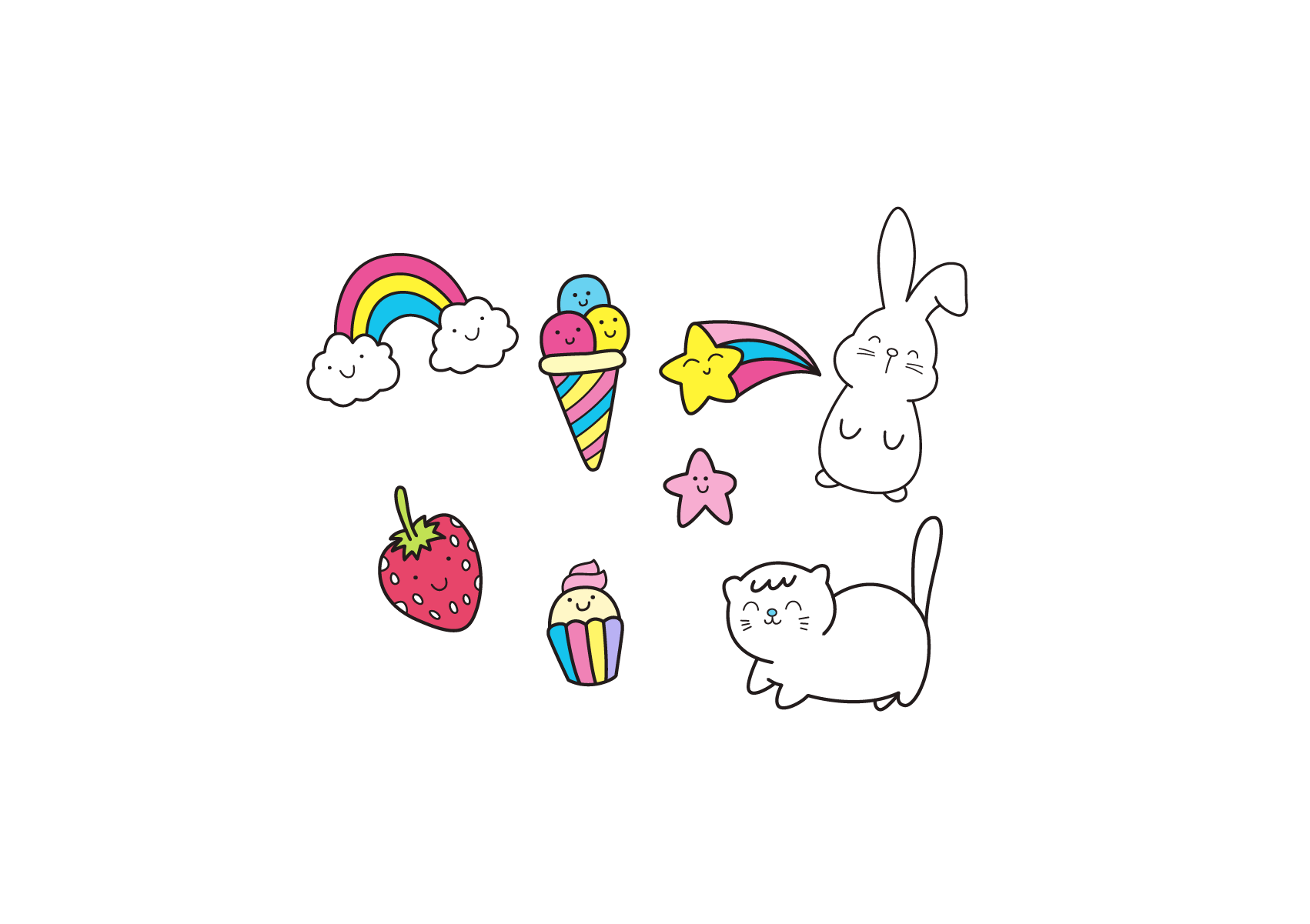 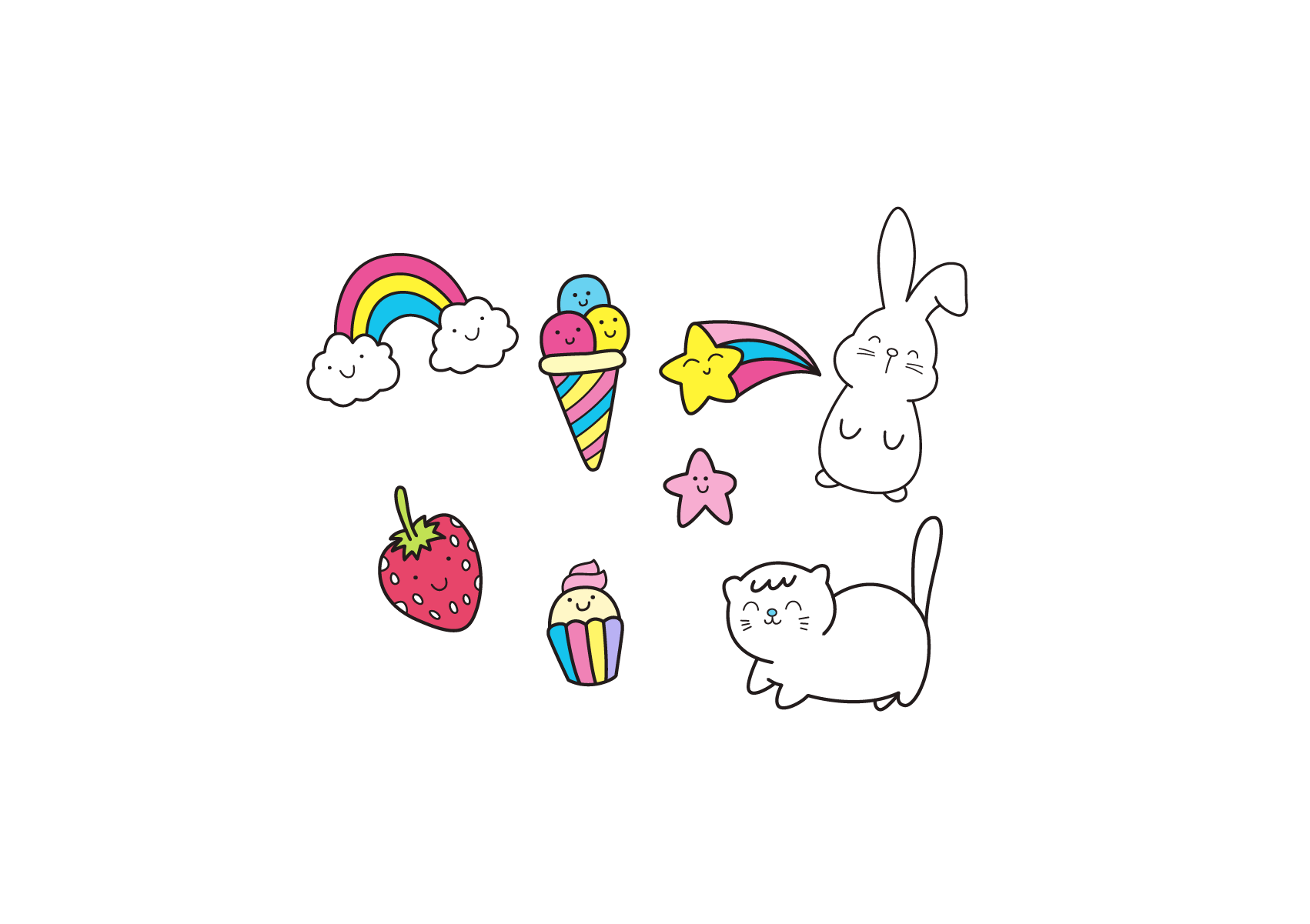 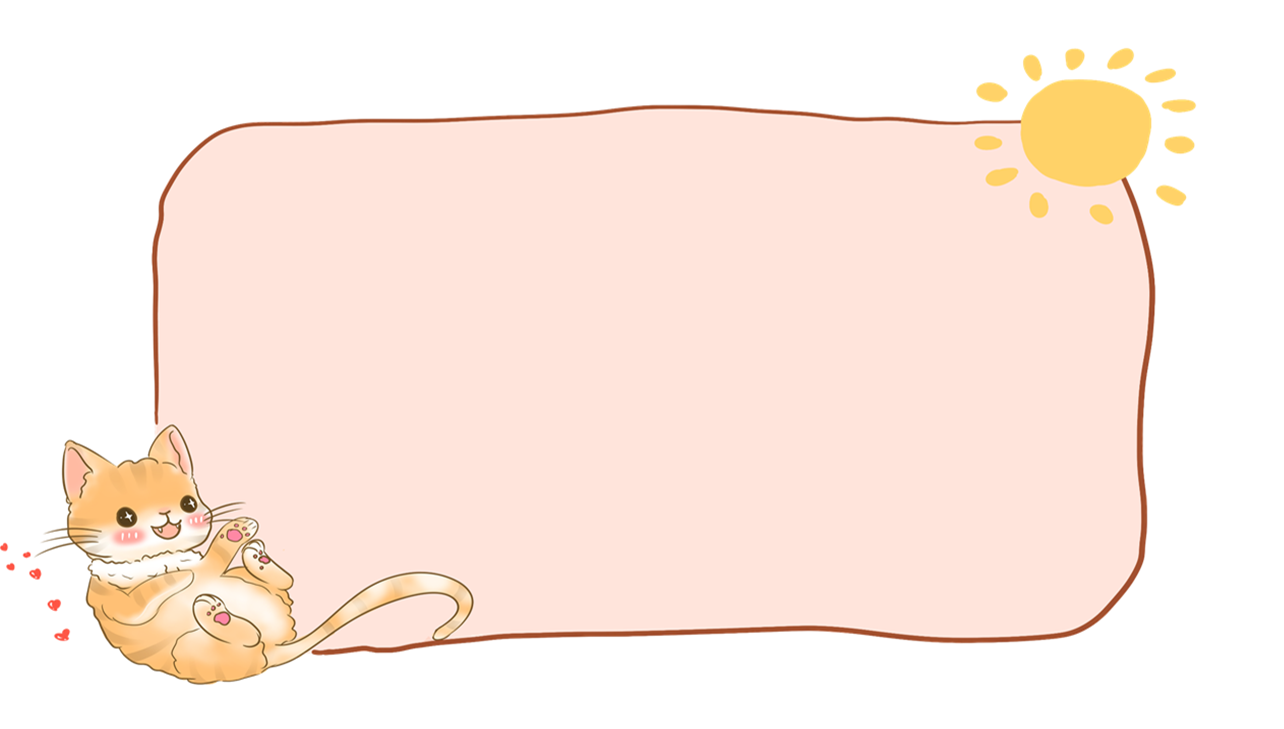 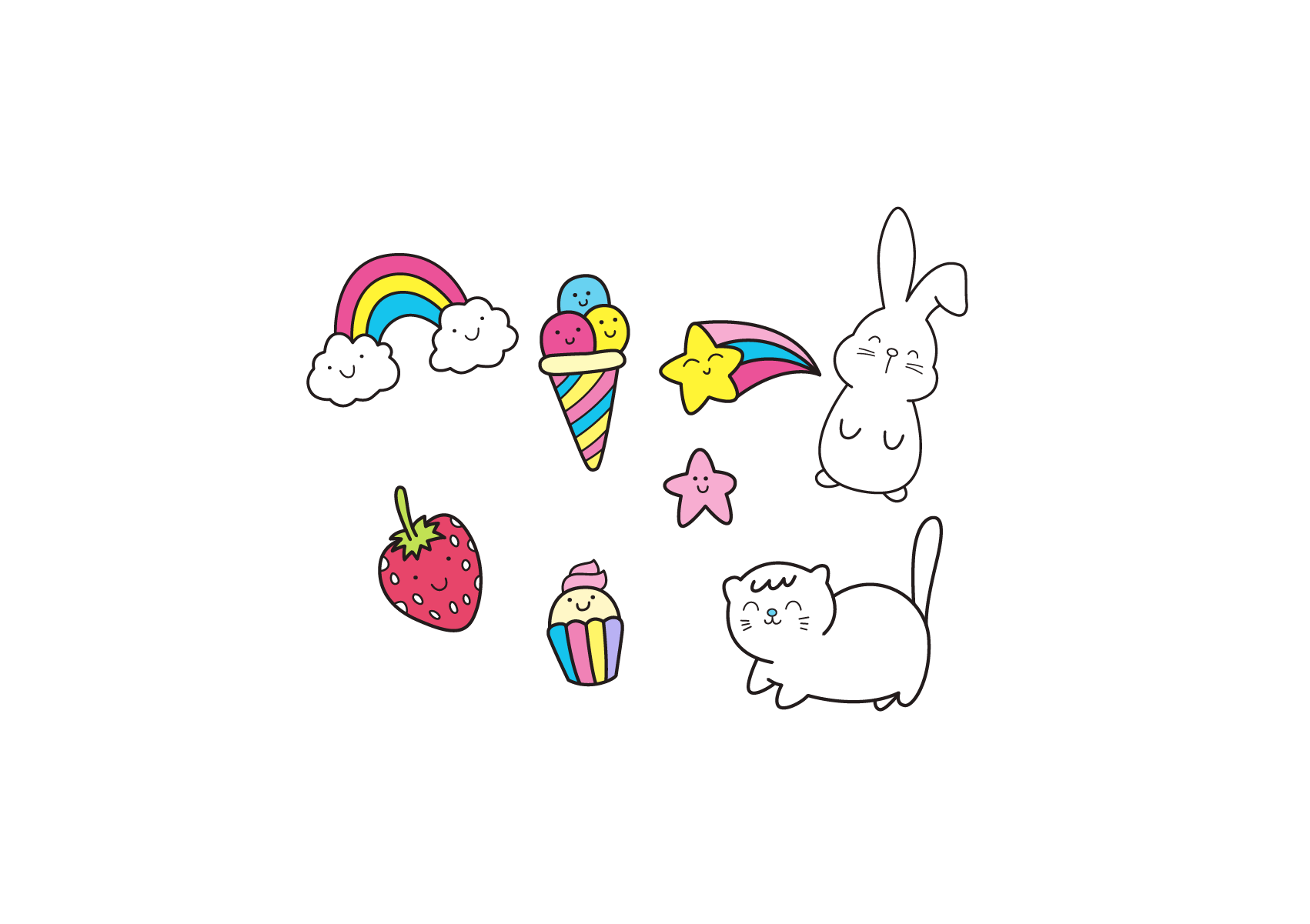 Nhắc lại các đơn vị đo lường đã học
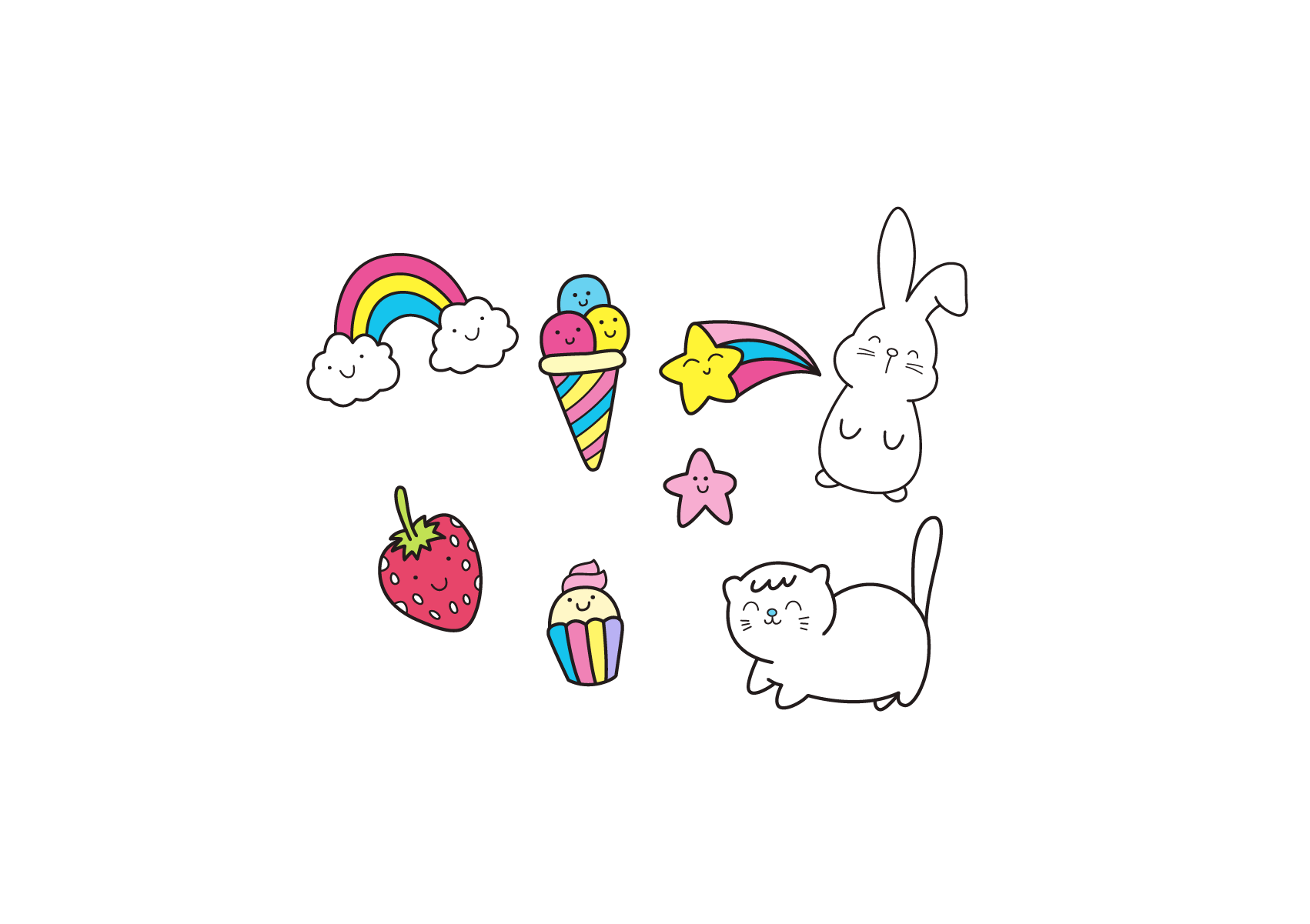 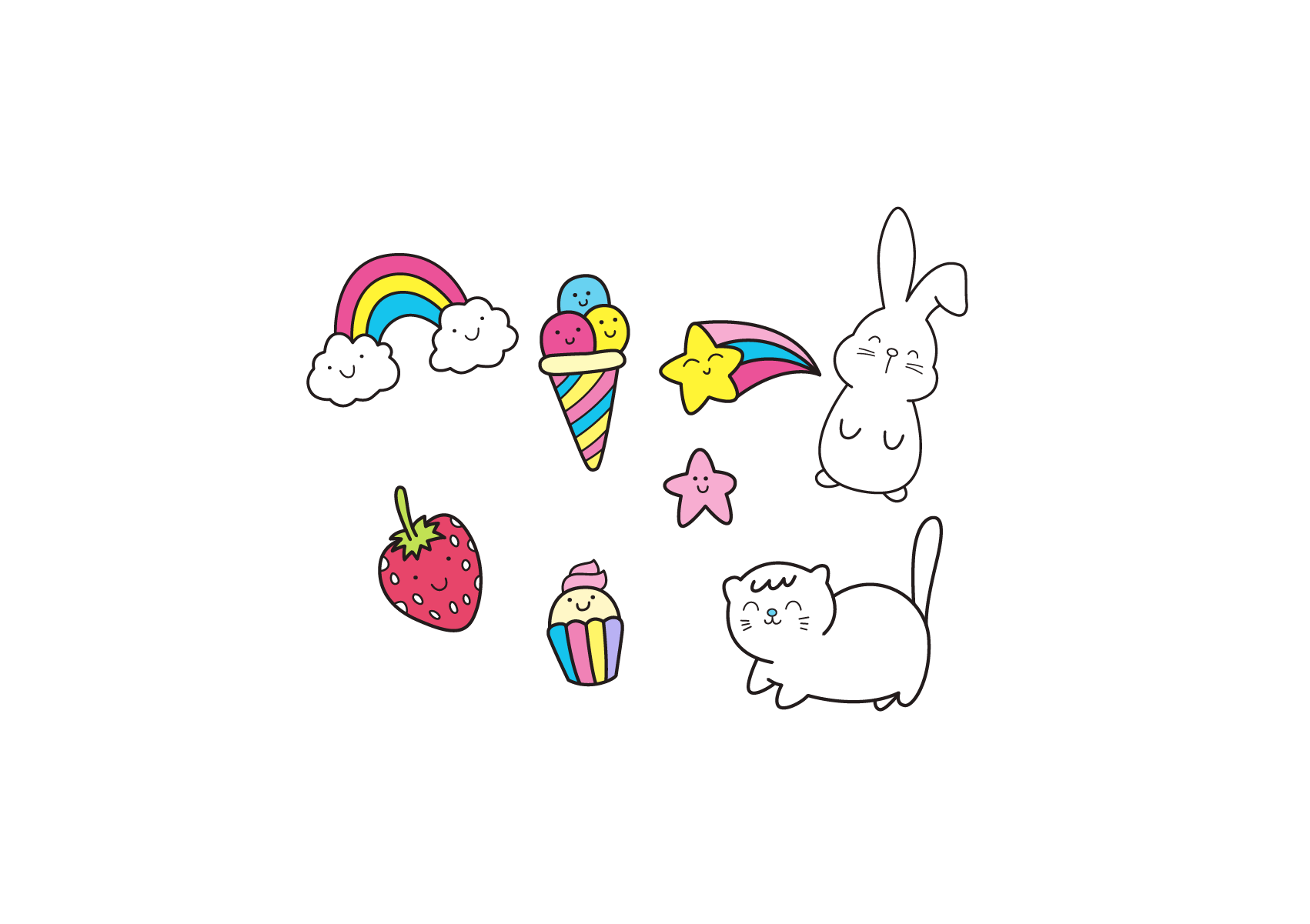 Thứ … ngày … tháng … năm ….
Tiết 165
Ôn tập về đo lường
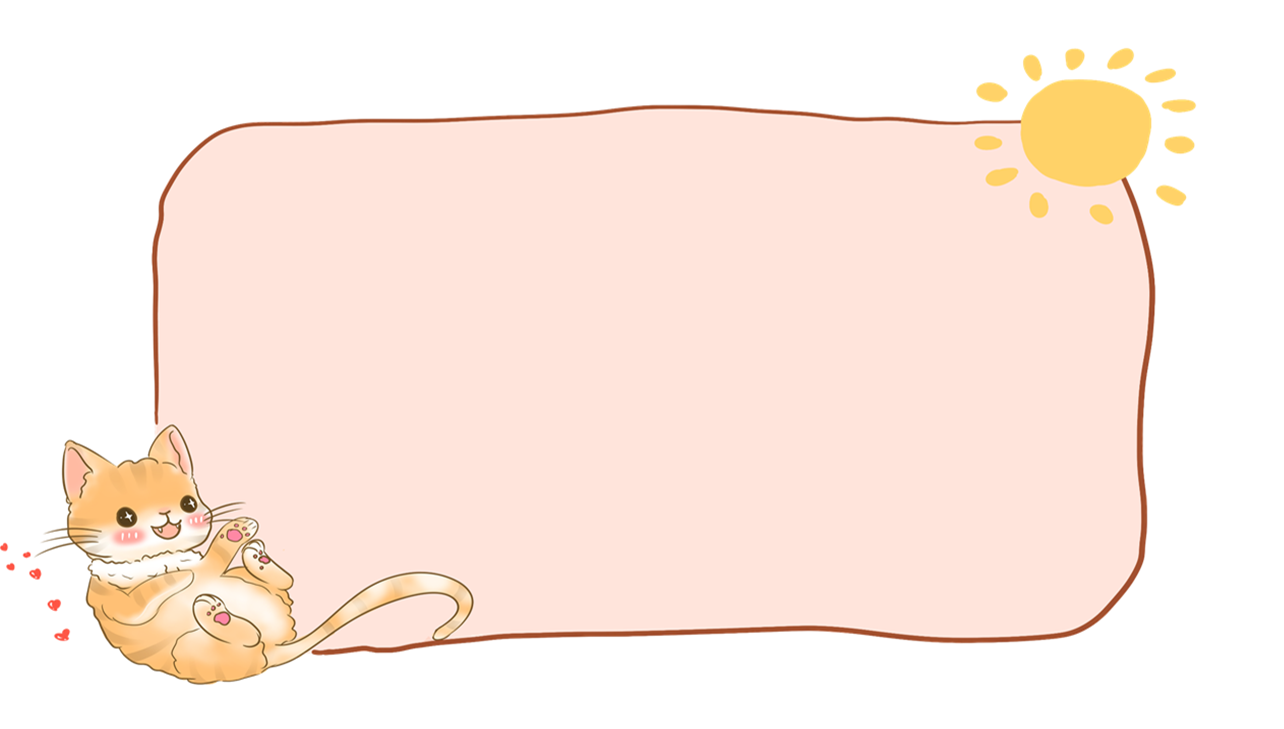 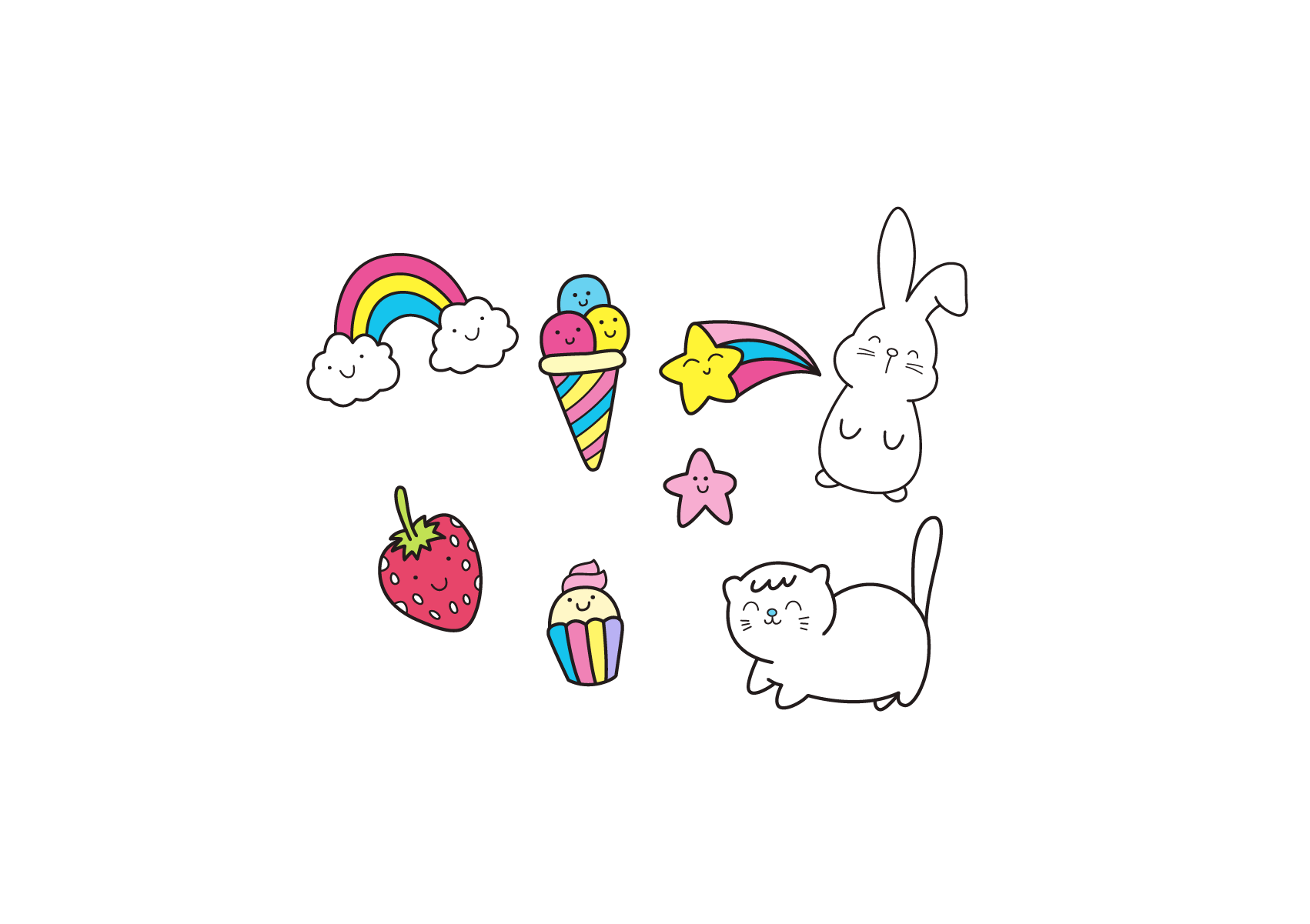 THỰC HÀNH
LUYỆN TẬP
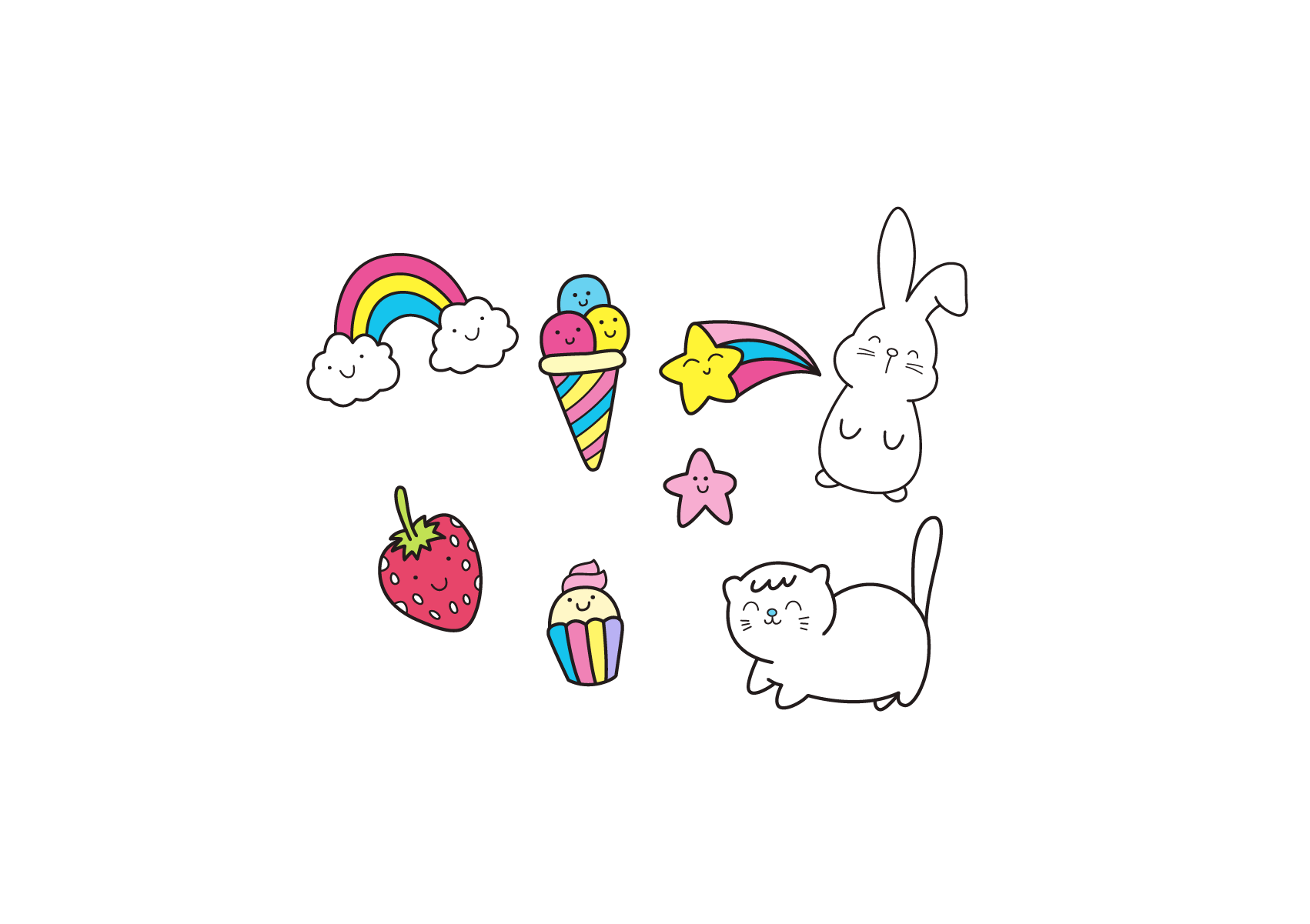 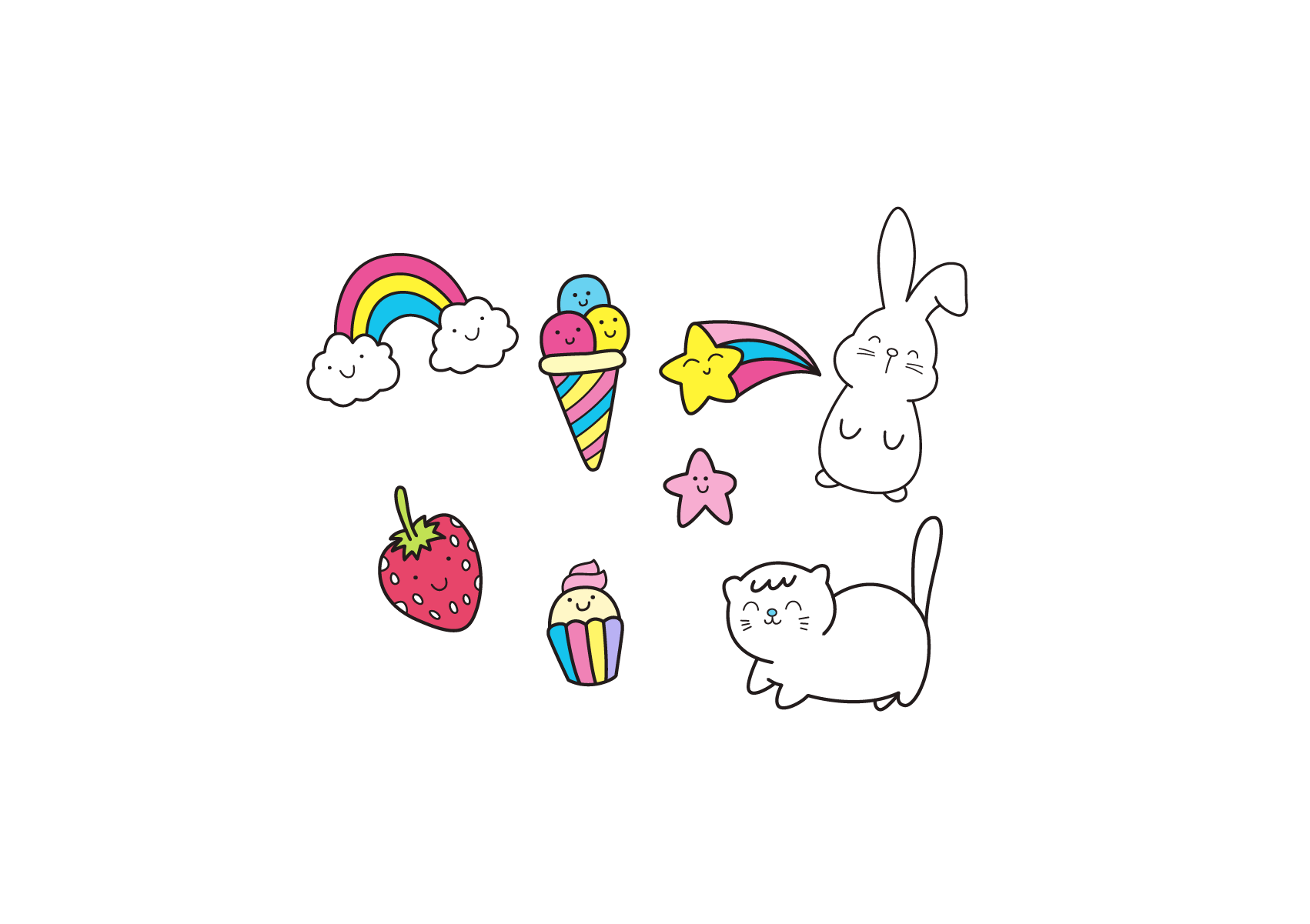 1. SỐ ?
Bài 1: Số?
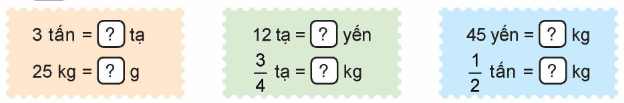 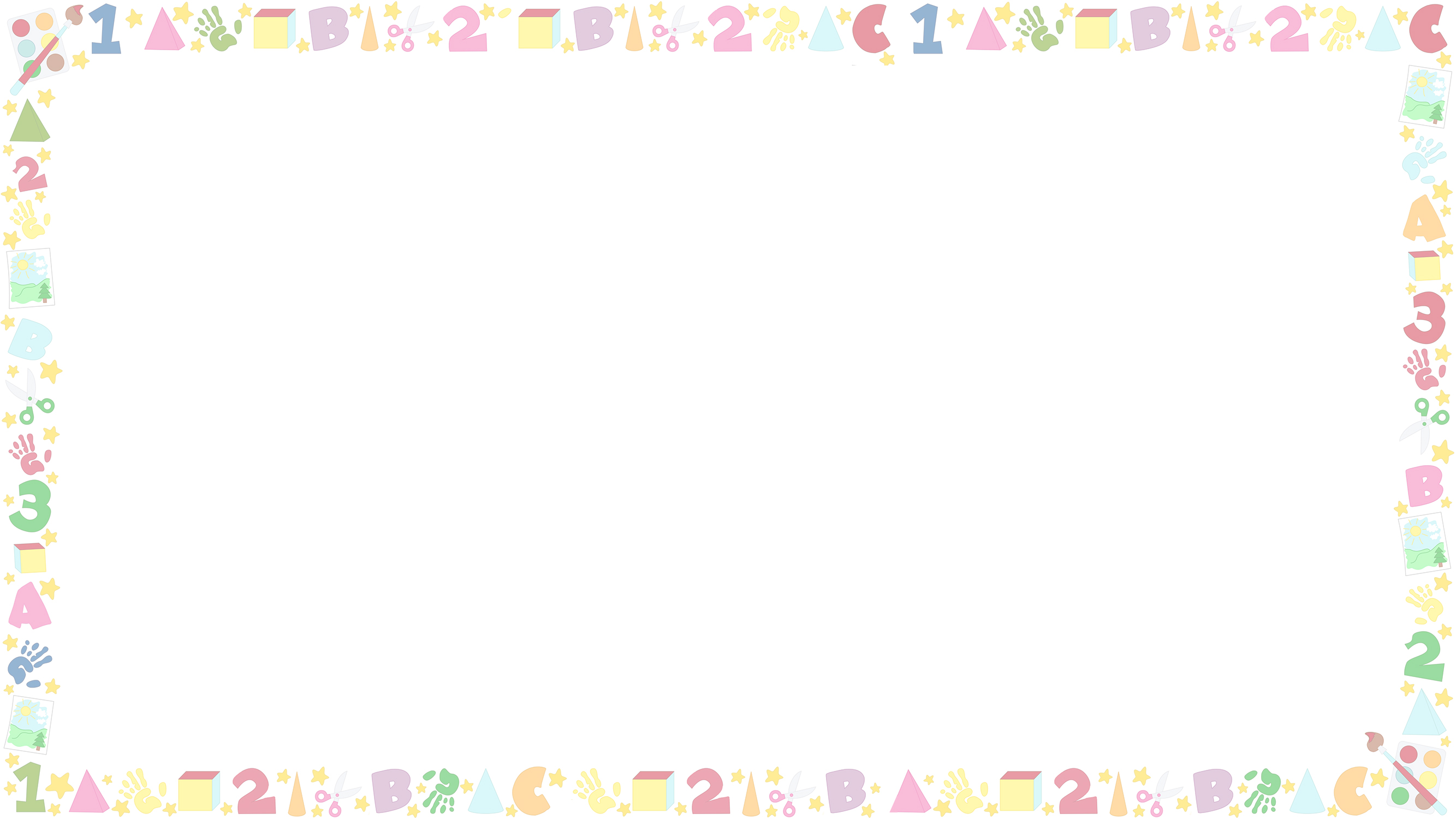 Bài 1: Số?
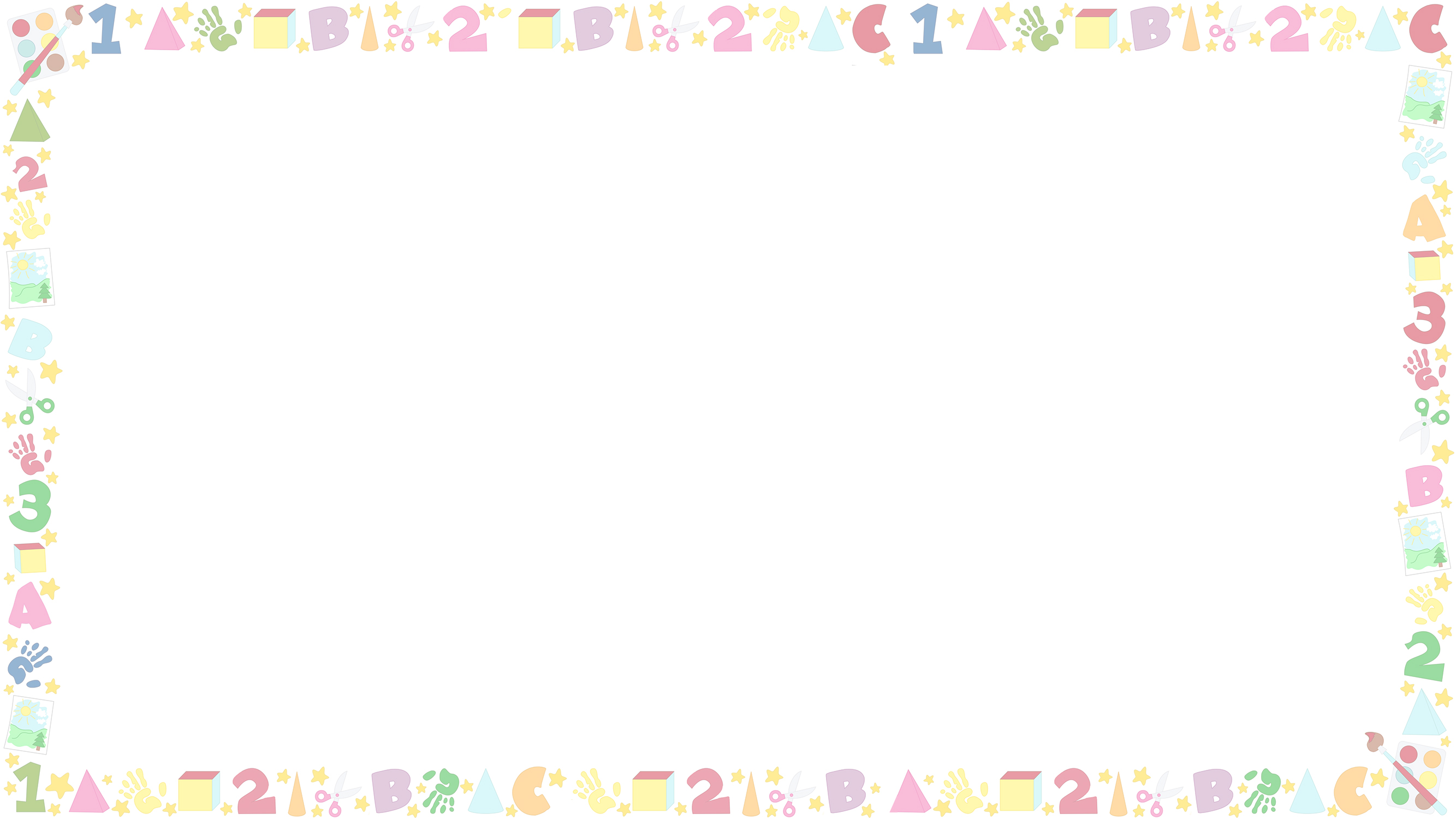 Bài 2: Số?
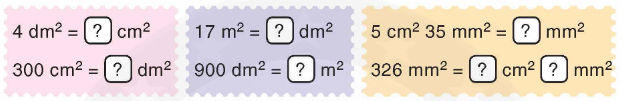 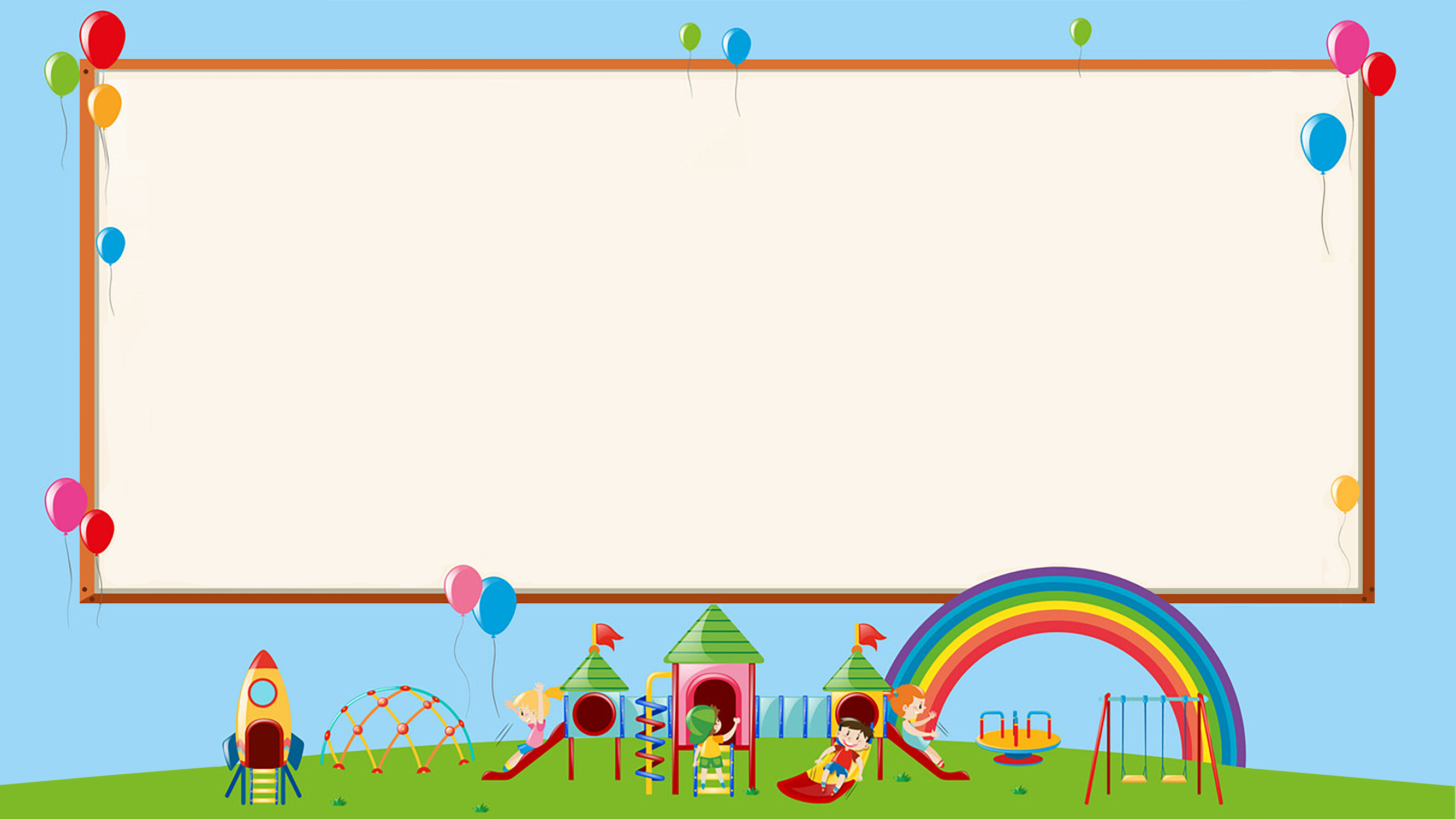 Bài 2        
4 dm2 = 400 cm2           17m2 = 1700dm2                                        
300 cm2 = 3 dm2           900 dm2 = 9m2                               

                    5 cm2 35 mm2 = 535 mm2
                            326 mm2 = 3cm2 26mm2
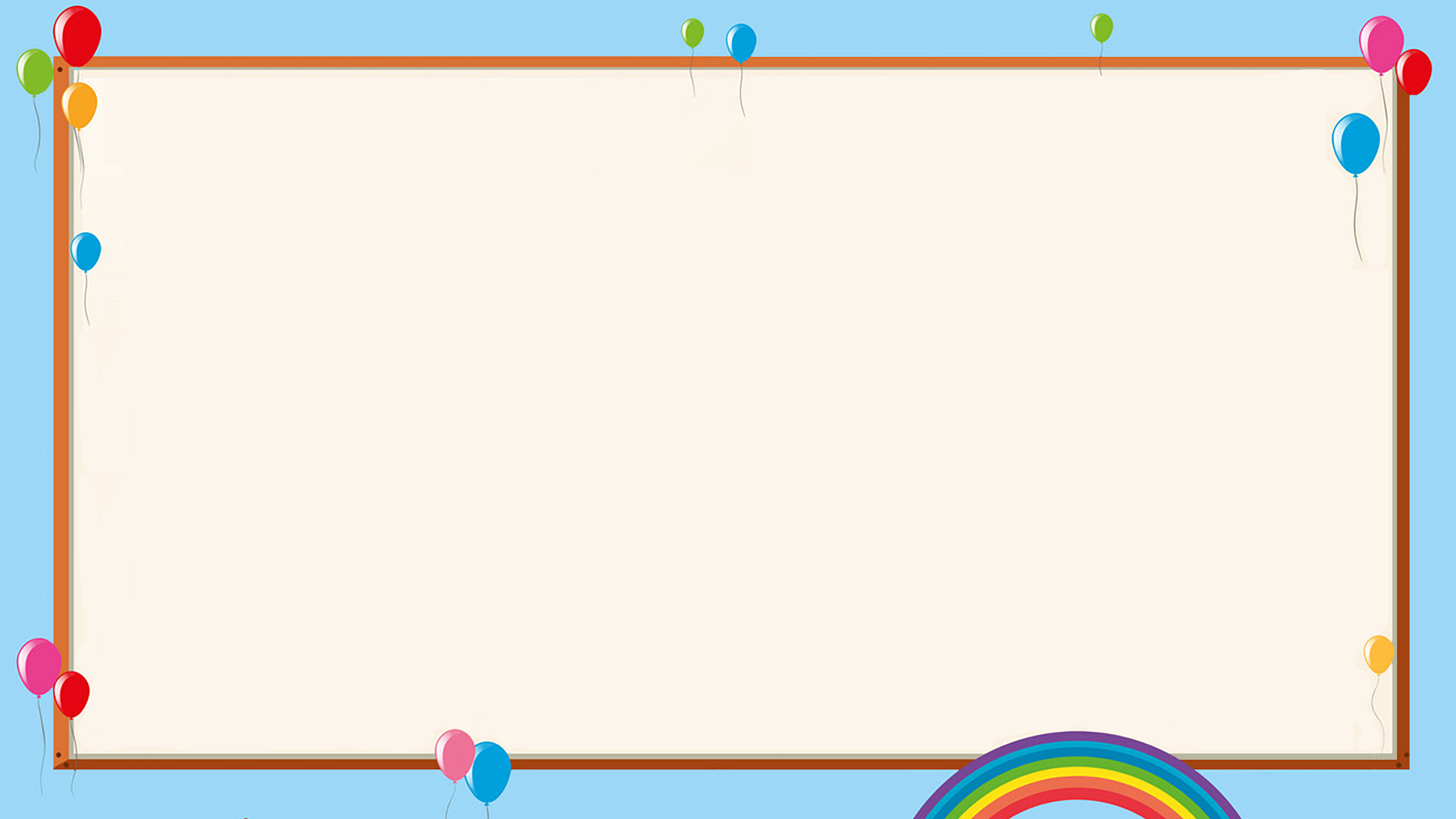 Bài 3. < > =
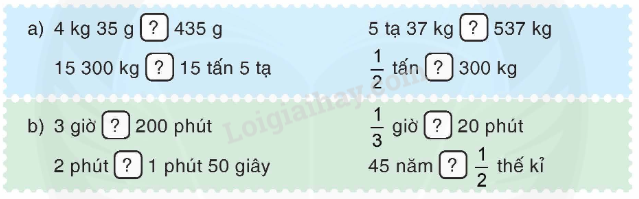 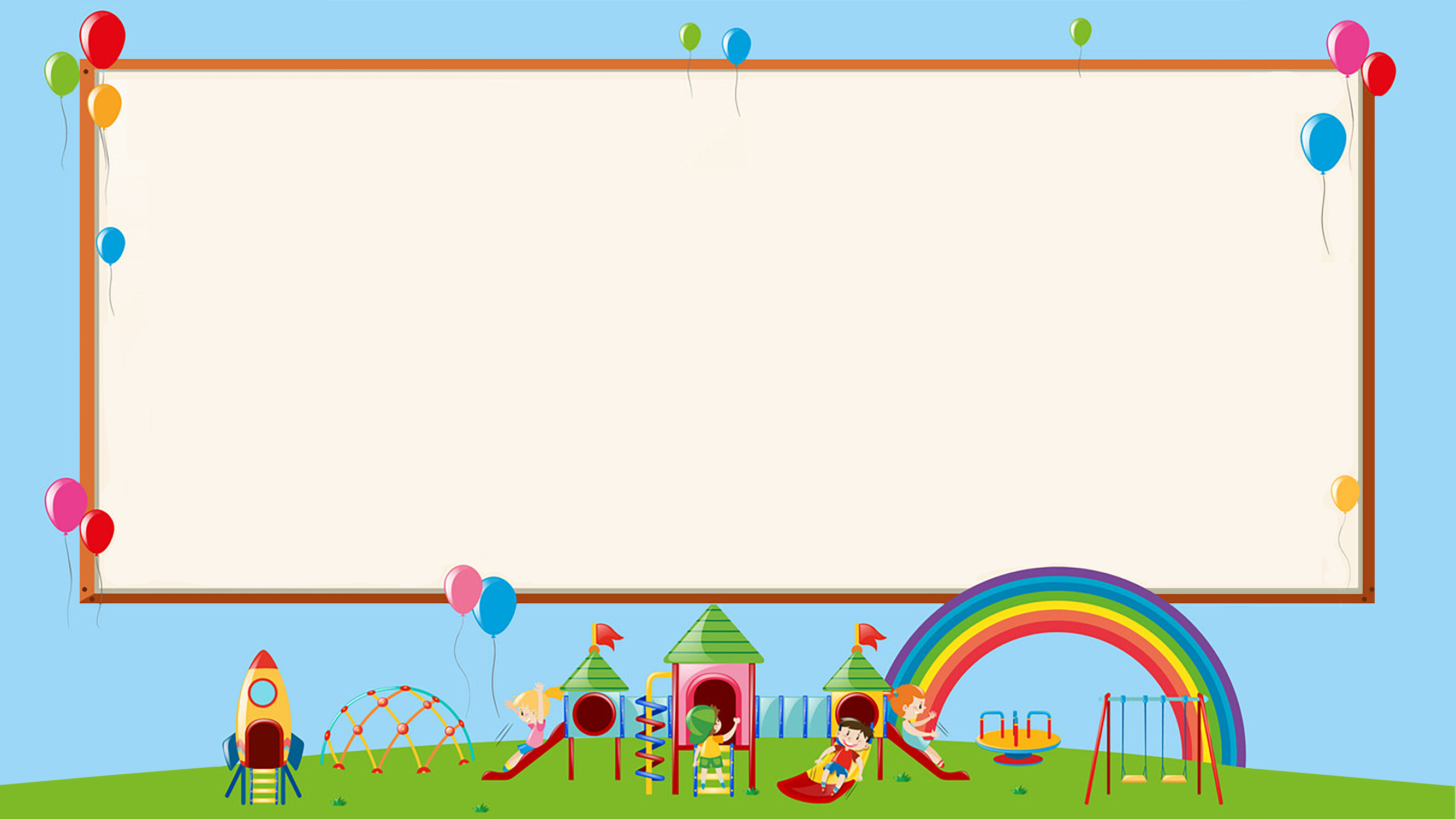 Bài 3 < > =
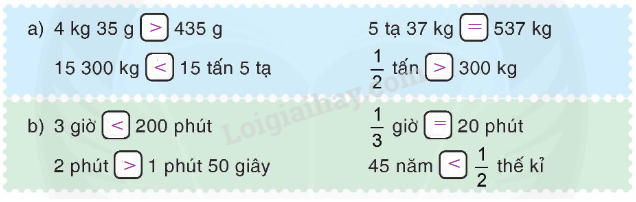 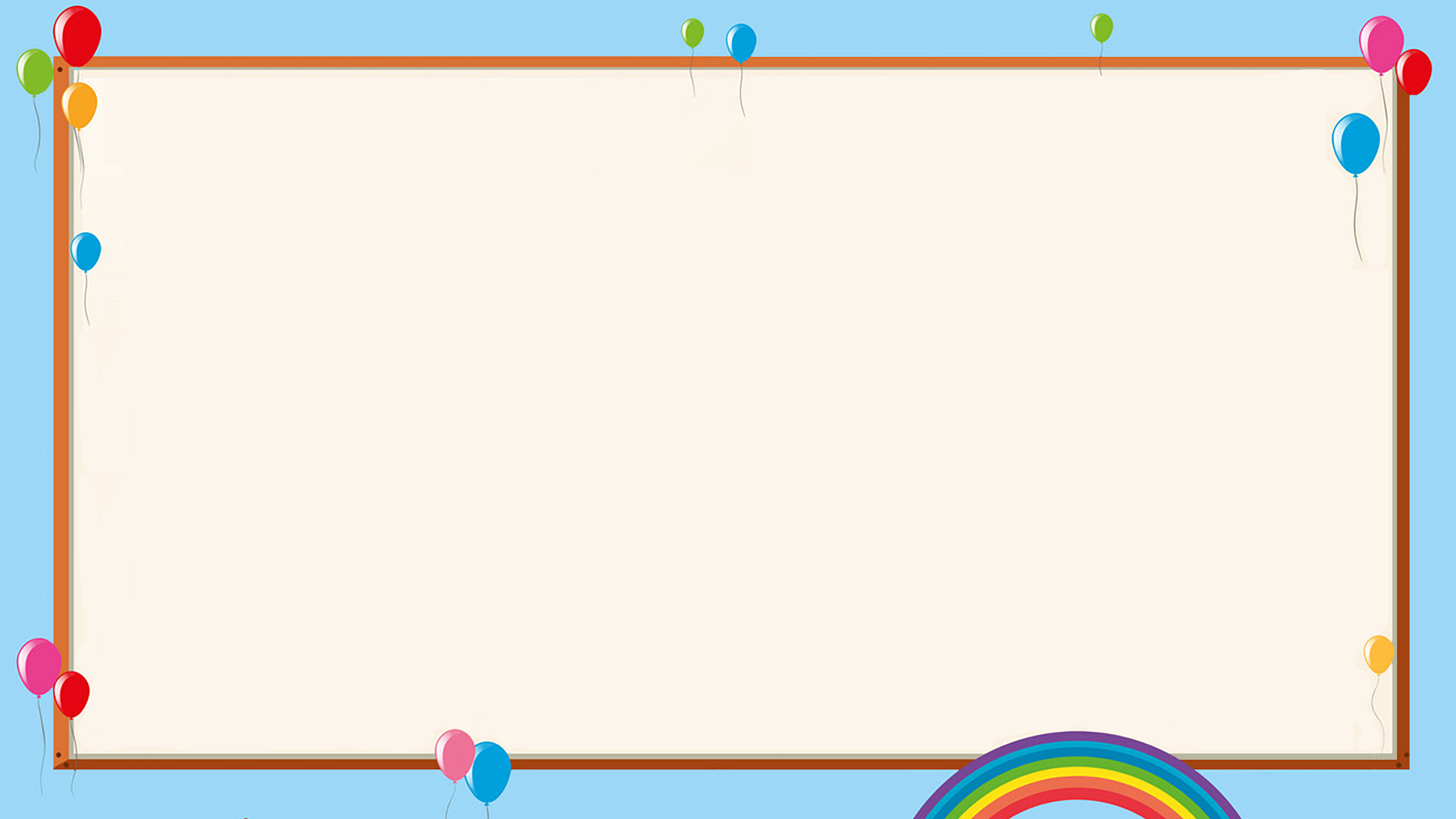 Chọn câu trả lời đúng:
Nối các trung điểm các cạnh của hình vuông lớn ta được hình vuông tô màu xanh. Diện tích hình vuôntô màu xanh là:
A.80 cm2          B. 400 cm2           C. 200 cm2
Bài 4
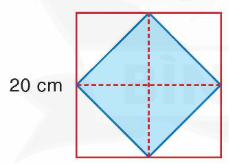 Diện tích hình vuông lớn là: 20 x 20 = 400 (cm2)
Diện tích hình vuông nhỏ là: 400 : 2 = 200 (cm2) ( đáp án C)
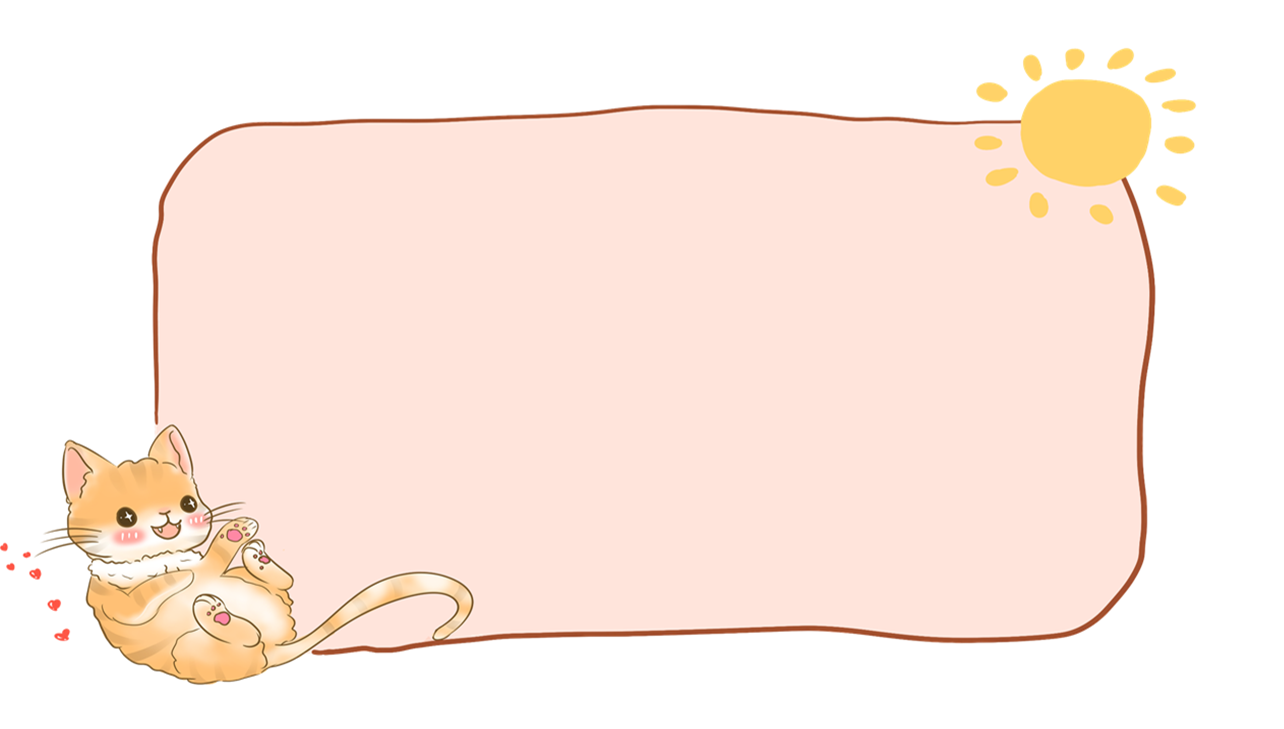 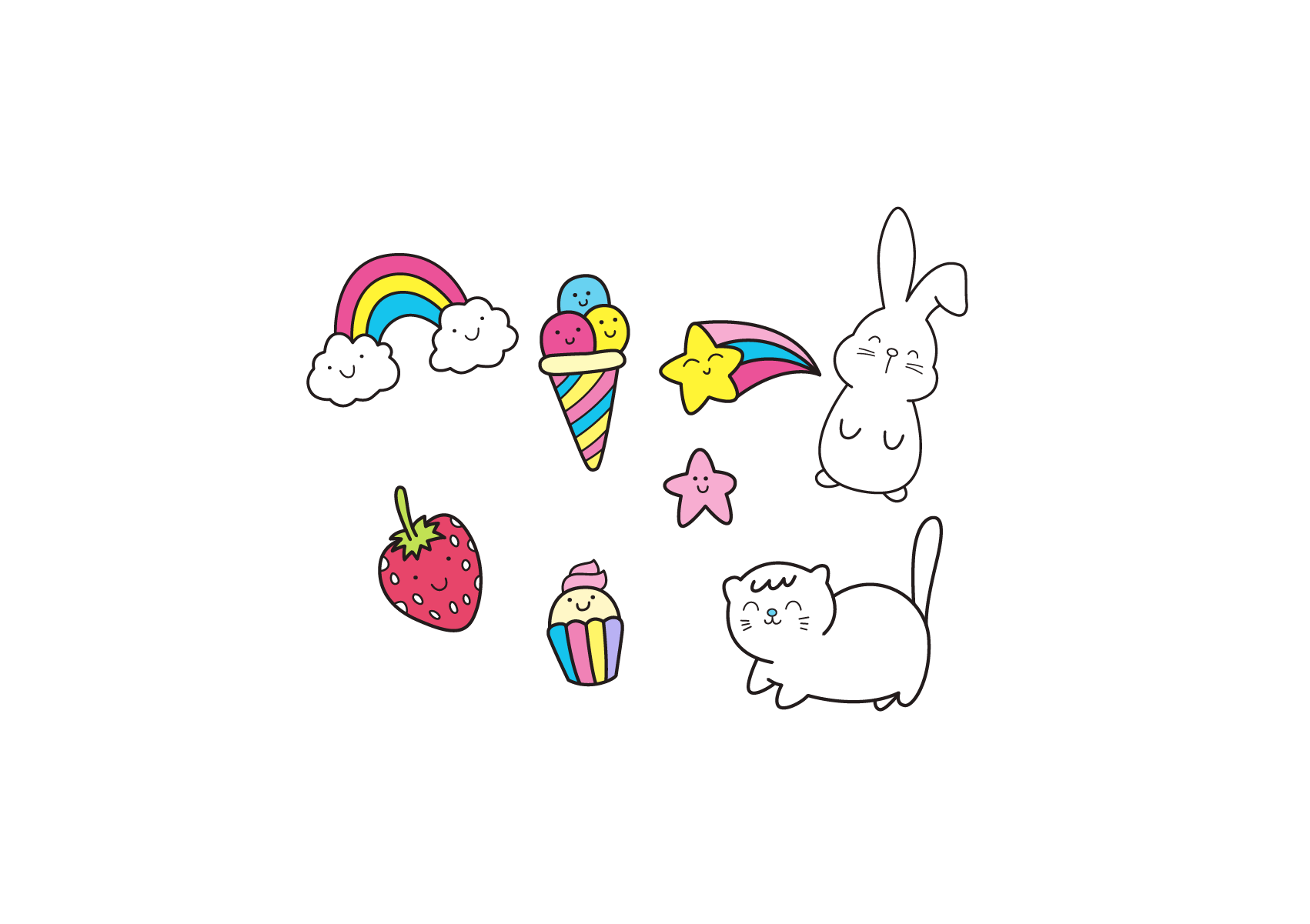 VẬN DỤNG
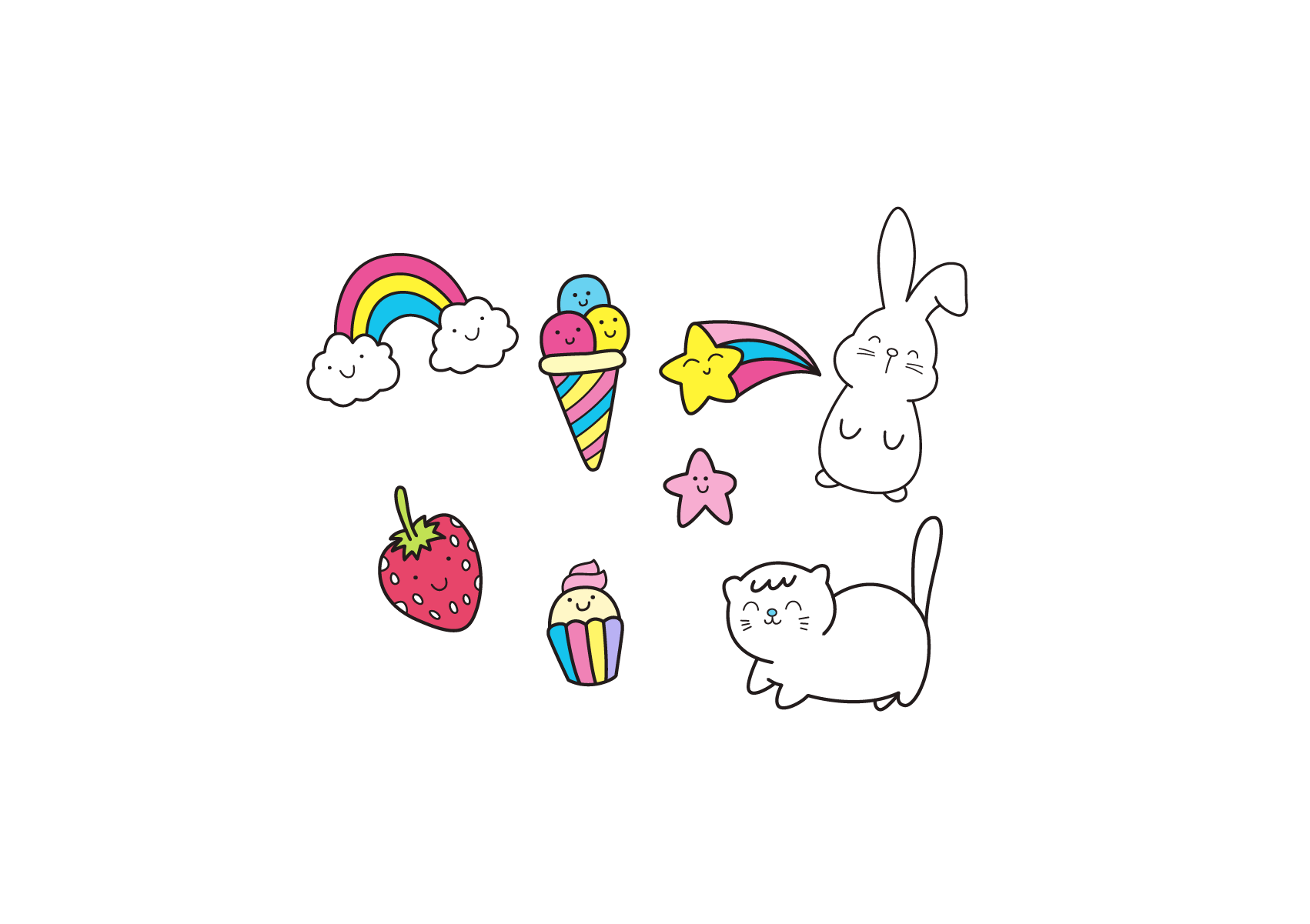 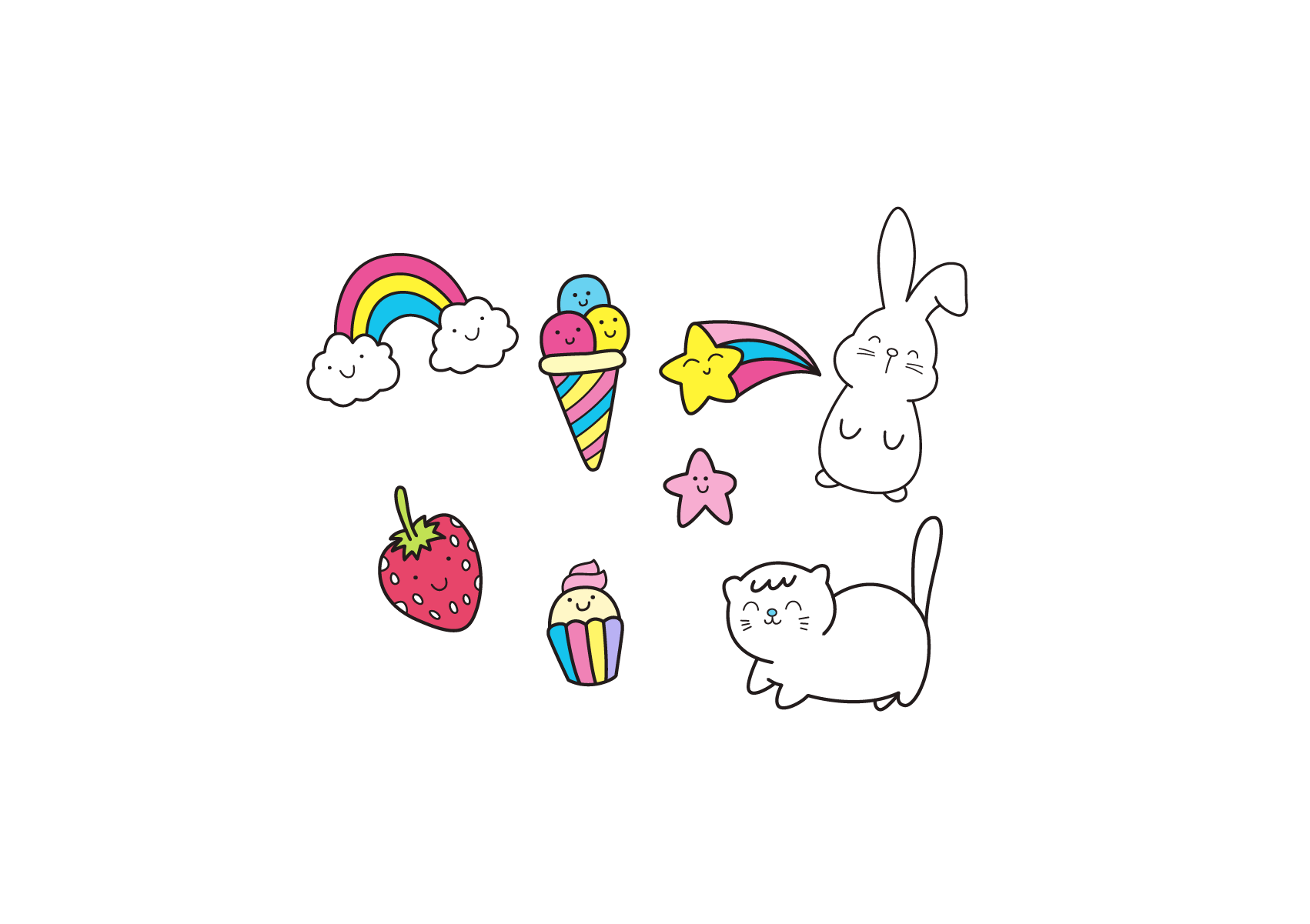 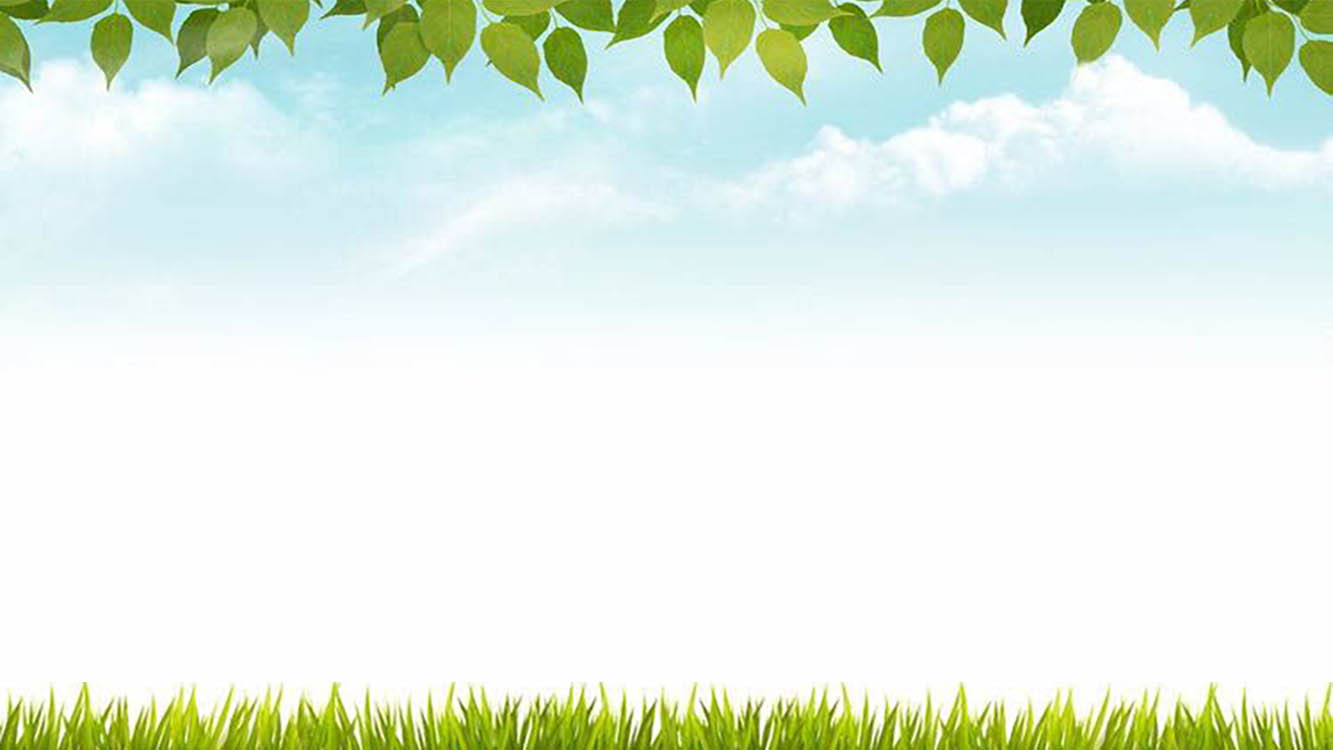 Bài 5. Theo báo Sức khỏe và đời sống – Bộ Y tế, ngày 10/4/2015:
Trái tim người lớn bơm được khoảng 5 lít máu mỗi phút.
a) Trong 1 giờ, trái tim của người lớn bơm được khoảng bao nhiêu lít máu?
b) Trong 1 ngày, trái tim của người lớn bơm được khoảng bao nhiêu lít máu?
a) 1 giờ = 60 phút
Trong 1 giờ, trái tim của người lớn bơm được khoảng số lít máu là:
5 x 60 = 300 (lít)
b) 1 ngày = 24 giờ
Trong 1 ngày, trái tim của người lớn bơm được khoảng số lít máu là:
          300 x 24 = 7 200 ( lít )
Đáp số: a) 300 lít; b) 7 200 lít
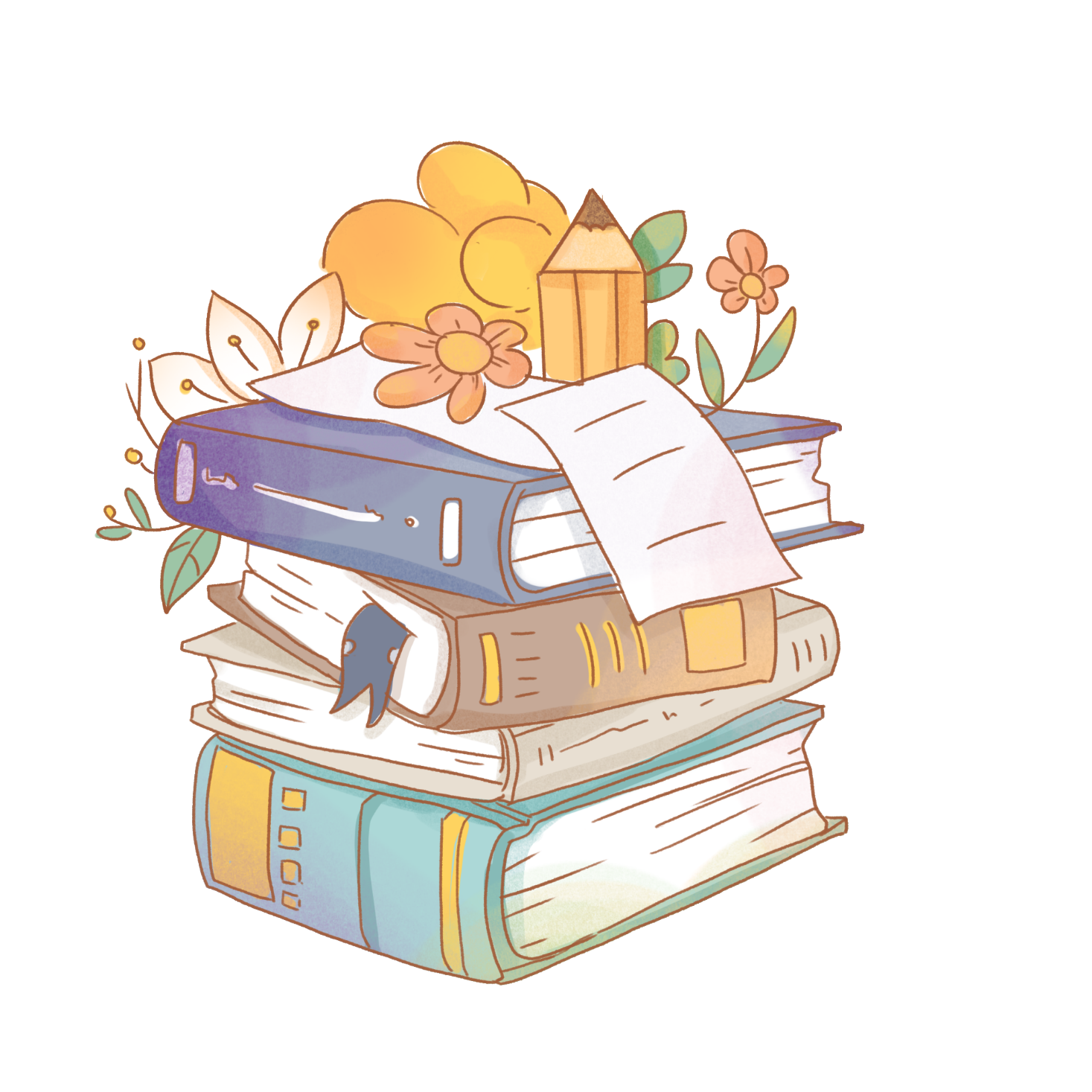 Củng cố
Trò chơi
Ghép số đo khối lượng sau: 2000g; 1tạ; 15 kg cho phù hợp với các hình dưới đây:
15 kg
1tạ
2000g
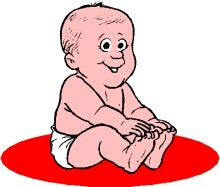 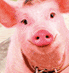 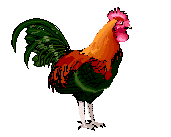 con gà nặng:…..
con lợn nặng:…..
em bé nặng:…..
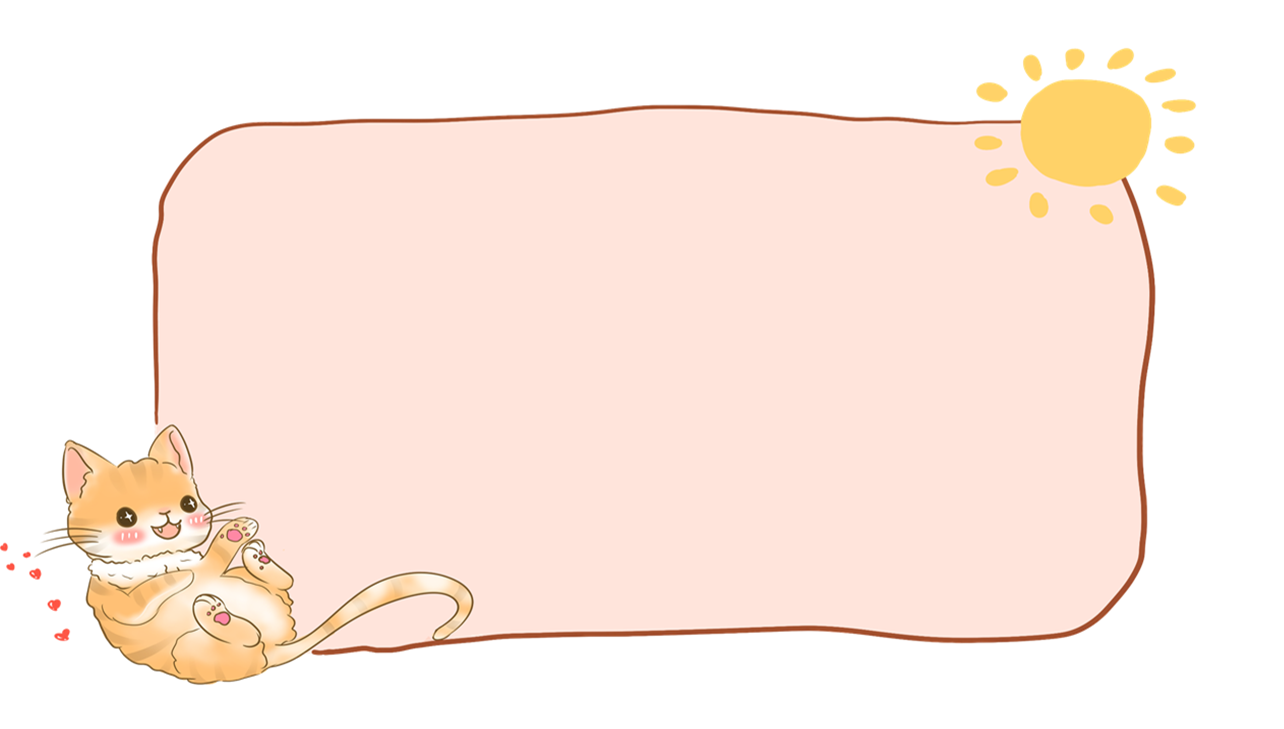 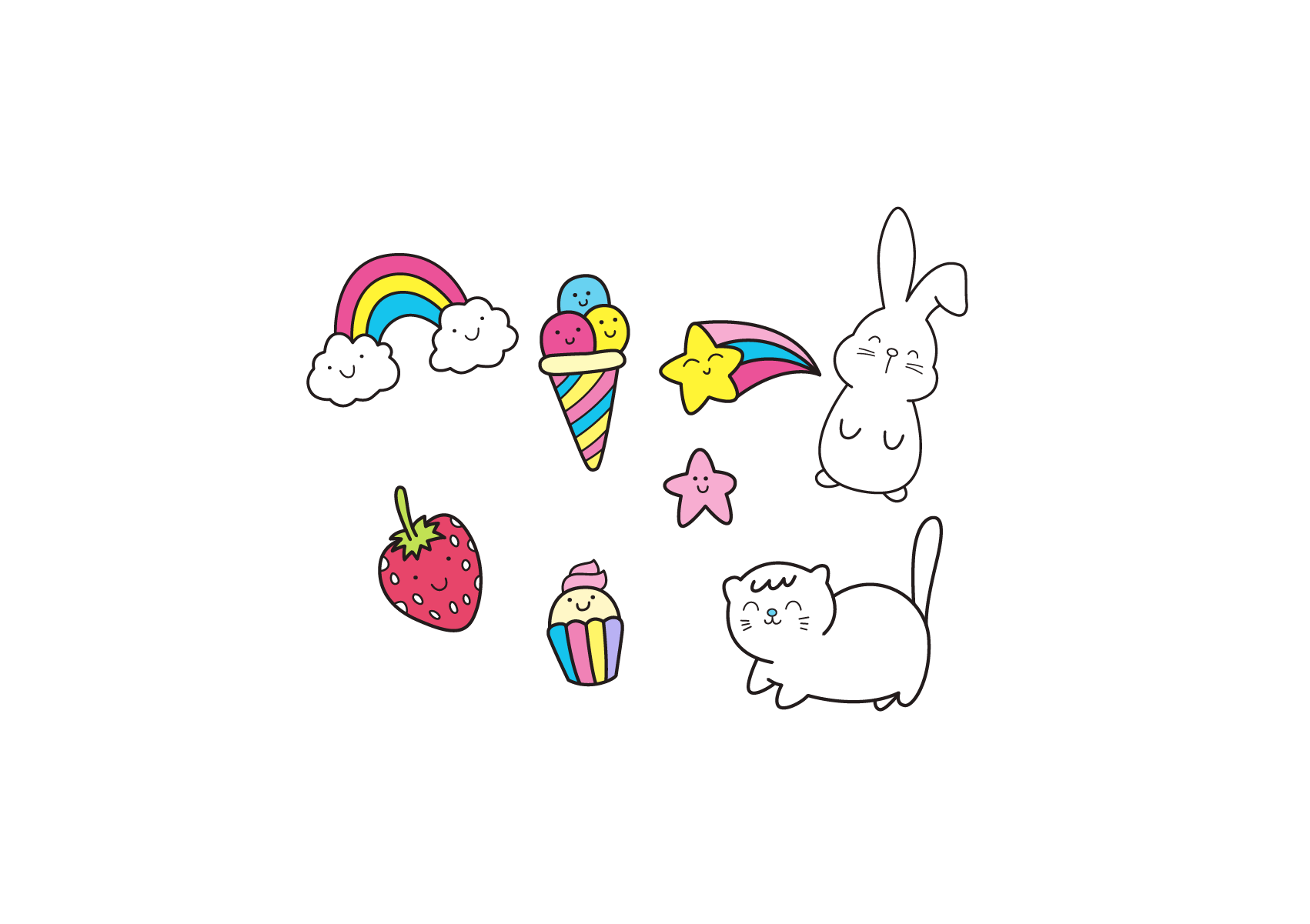 CHÚC CÁC EM
HỌC TỐT!
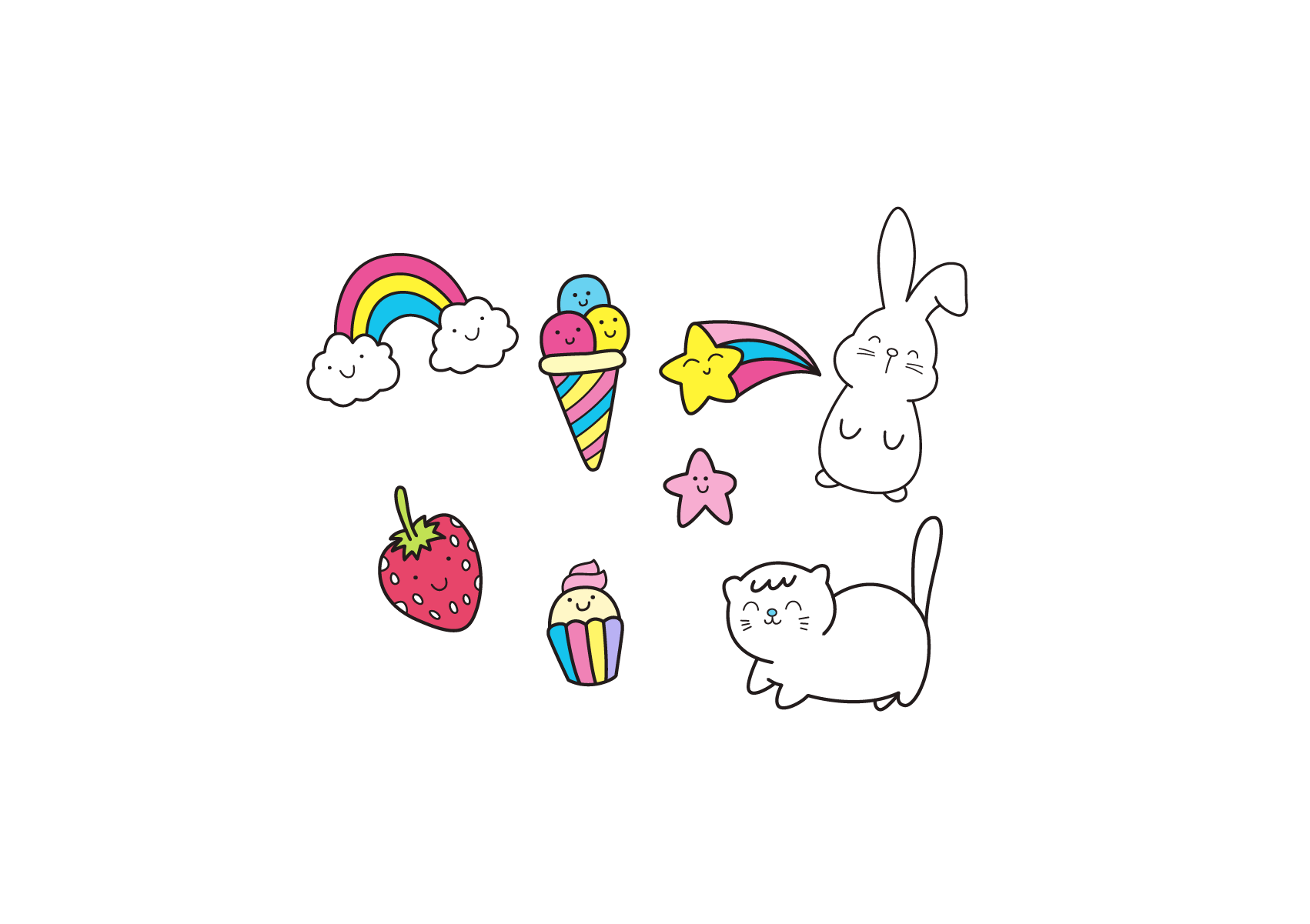 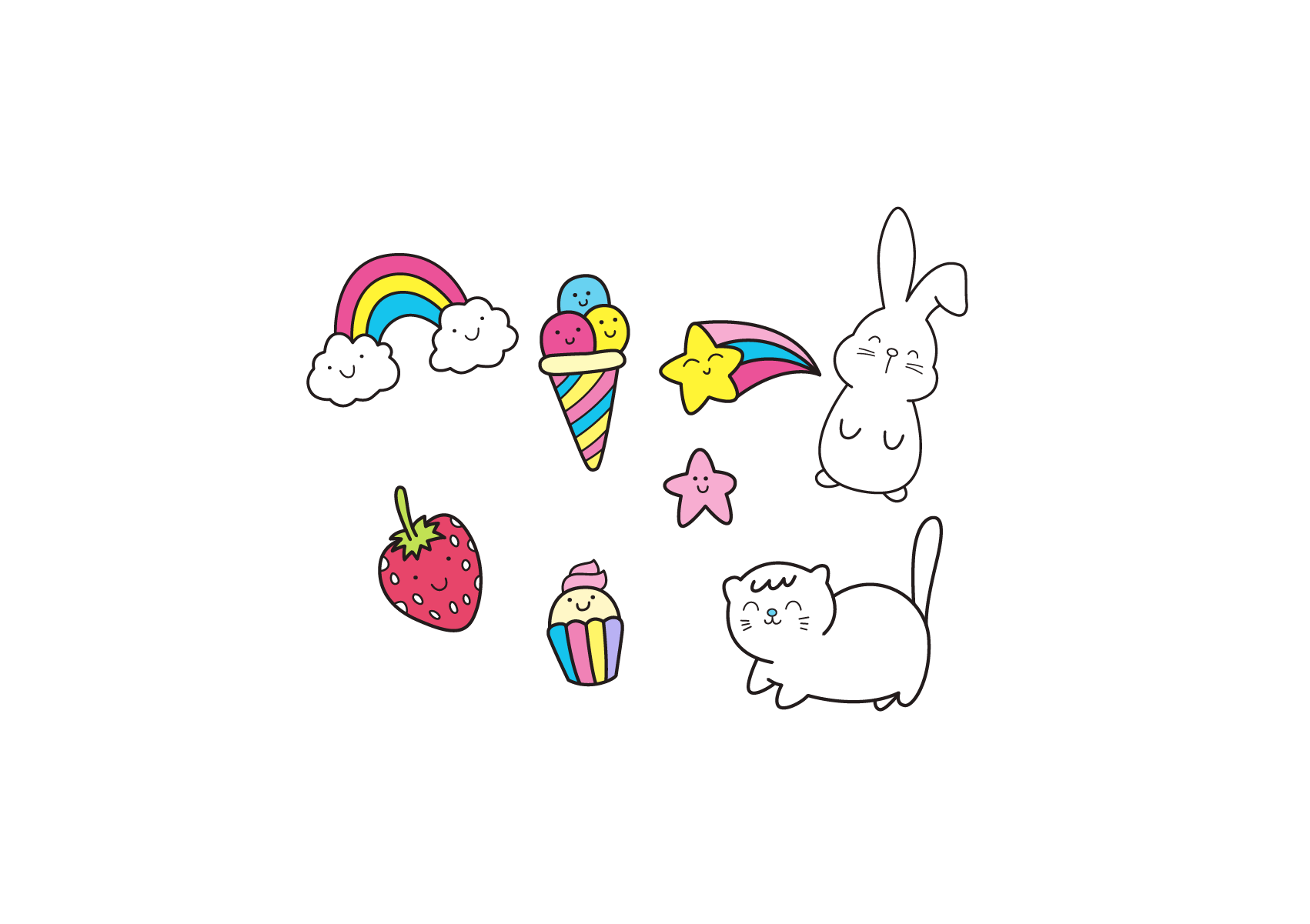